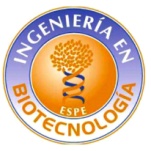 DEPARTAMENTO DE CIENCIAS DE LA VIDA Y DE LA AGRICULTURA
INGENIERÍA EN BIOTECNOLOGÍA
TRABAJO DE TITULACIÓN PREVIO A LA OBTENCIÓN DEL TÍTULO DE INGENIERA EN BIOTECNOLOGÍA
“Prevalencia del Trypanosoma vivax en bovinos provenientes de zonas de la provincia de Santo Domingo de los Tsáchilas y Manabí, con previos reportes de enfermedades hemotrópicas.”
Autora: Kelly Sabrina Caiza Mena 		
Director: Armando Reyna-Bello Ph.D
.

Santo Domingo,  Septiembre 2021
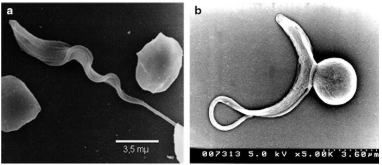 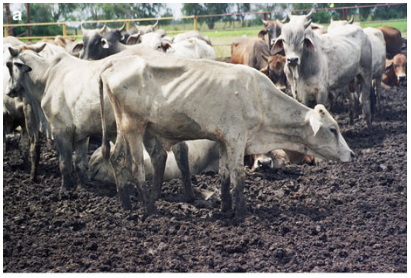 INTRODUCCIÓN
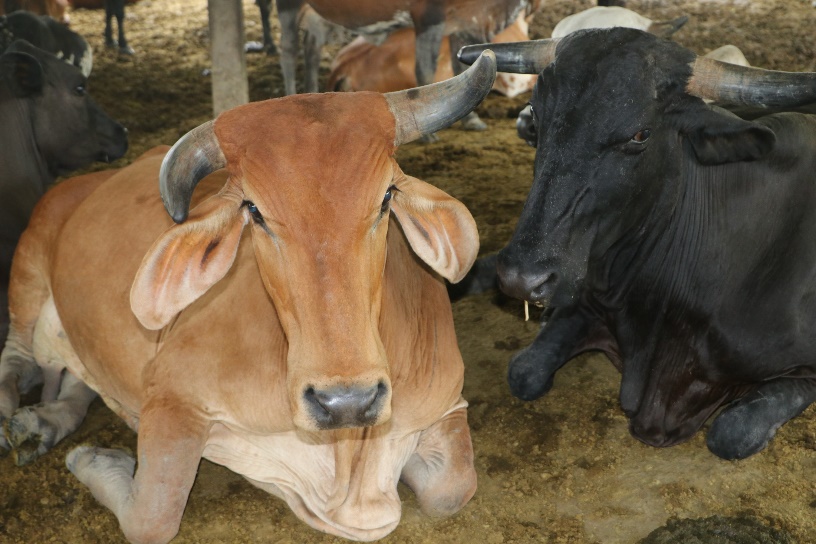 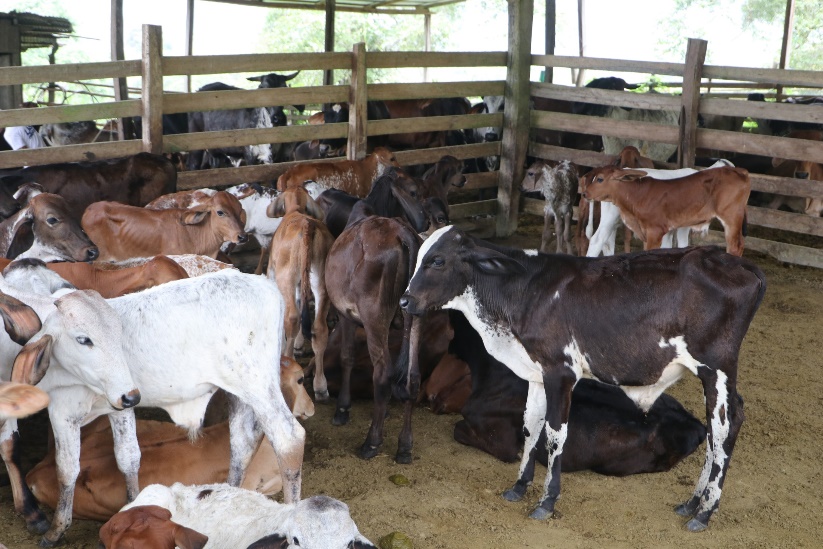 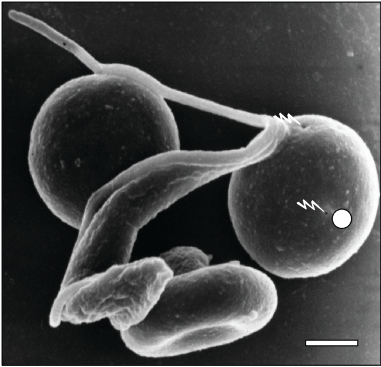 (Gonzatti et al, 2014)
Introducción
Trypanosoma equiperdum, Trypanosoma vivax, Trypanosoma evansi y Trypanosoma cruzi.
En Latino América
T. vivax se introdujo en la Guyana Francesa y las Indias Occidentales Francesas alrededor de 1830 con ganado cebú originario de Senegal (Gonzatti, 2014)
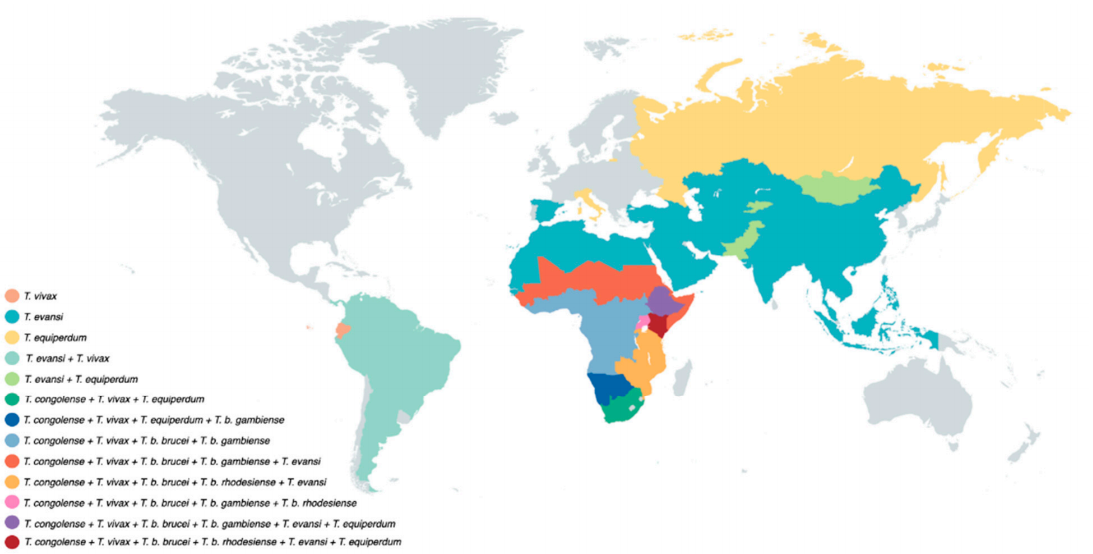 (Magez et al, 2021)
Introducción
Tripanosomiasis(Trypanosoma vivax)
Trasmisión de Trypanosoma vivax
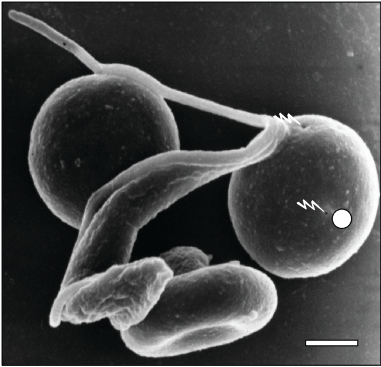 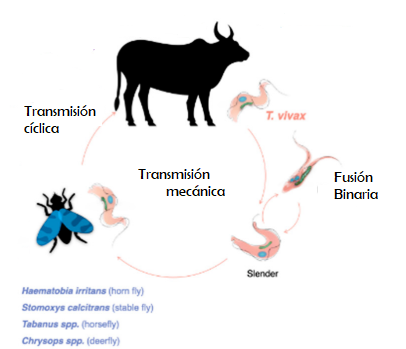 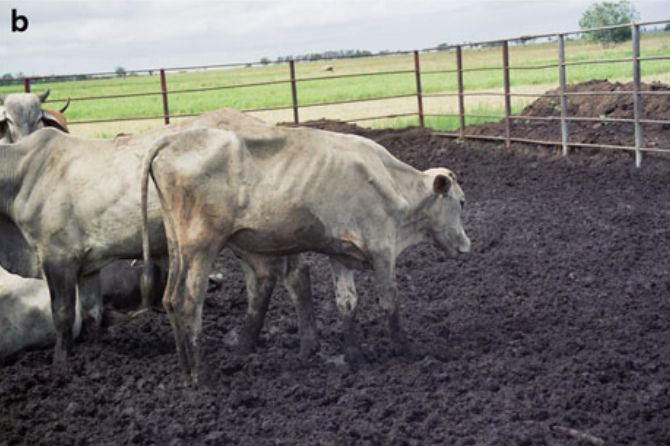 (Triana-chávez et al., 2017)
(Magez et al, 2021)
Introducción
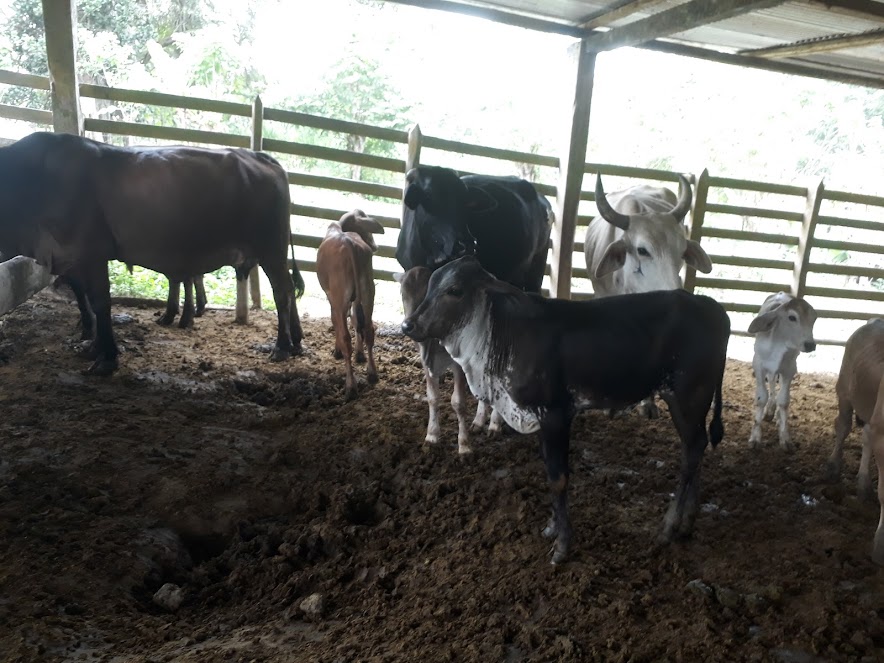 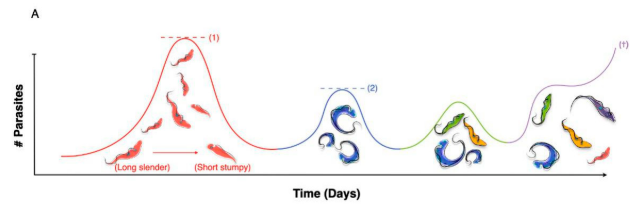 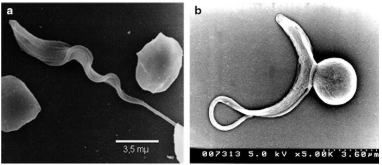 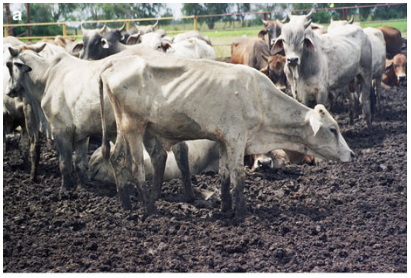 (Magez et al, 2021)
(Gonzatti et al, 2014)
Objetivos
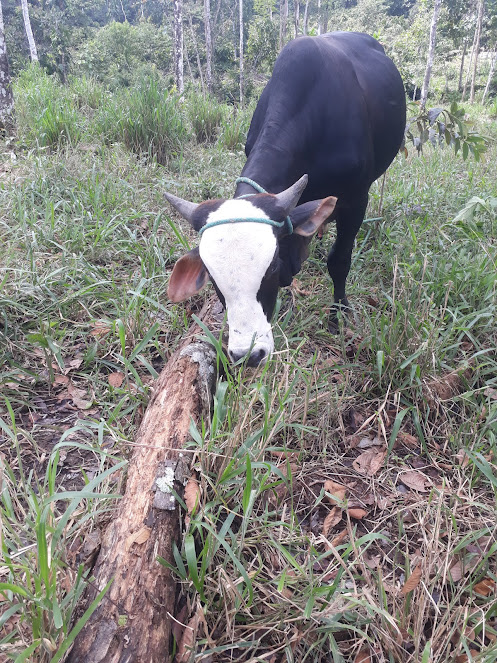 Objetivo General
Determinar la prevalencia de Trypanosoma vivax en bovinos provenientes de zonas de la provincia de Santo Domingo de los Tsáchilas, Napo, Esmeraldas y Manabí, con previos reportes de enfermedades hemotrópicas
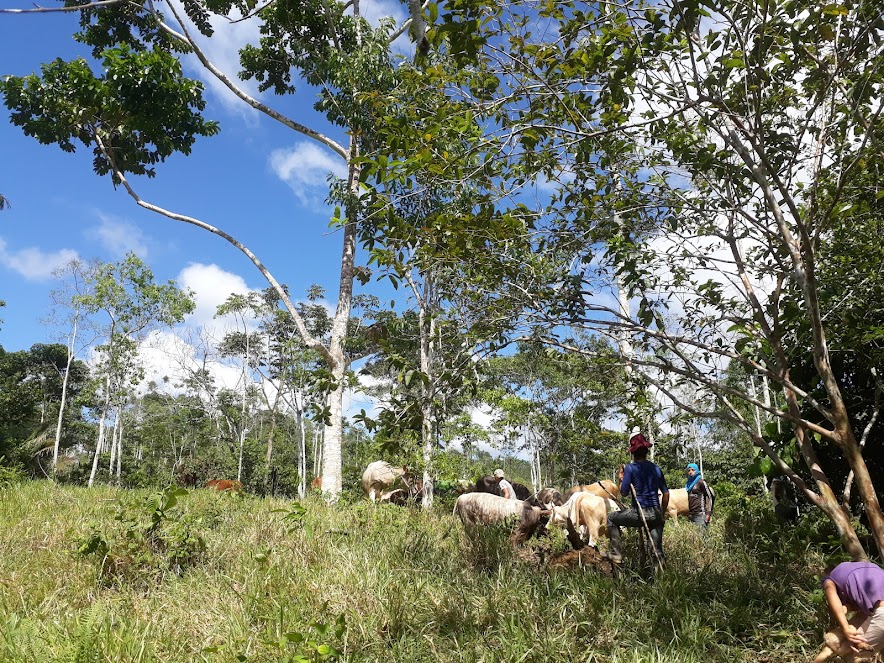 Metodología
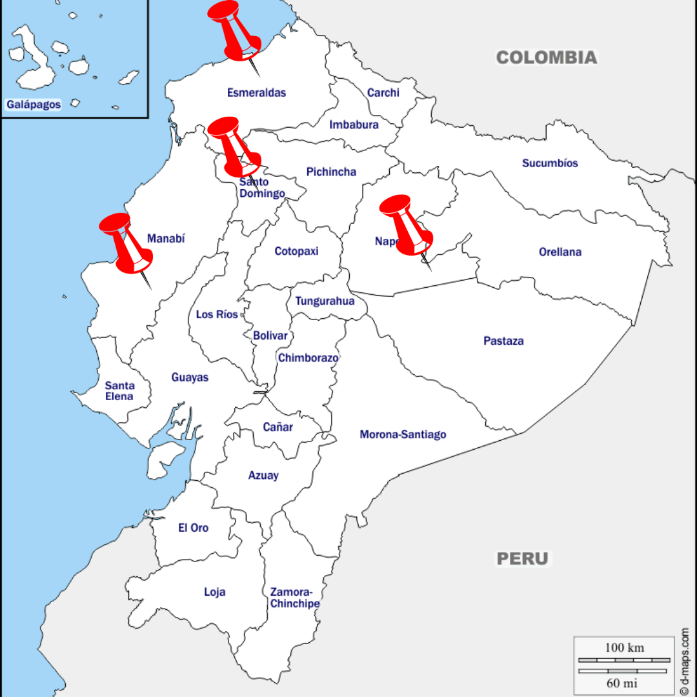 399 muestras de bovinos
ManabíEloy Alfaro 192 muestras de bovinos
Santo Domingo de los TsáchilasEP Mancomunada Trópico Húmedo135 muestras de bovinos
Napo Chontapunta 46 muestras de bovinos
EsmeraldasTonchique26 muestras de bovinos
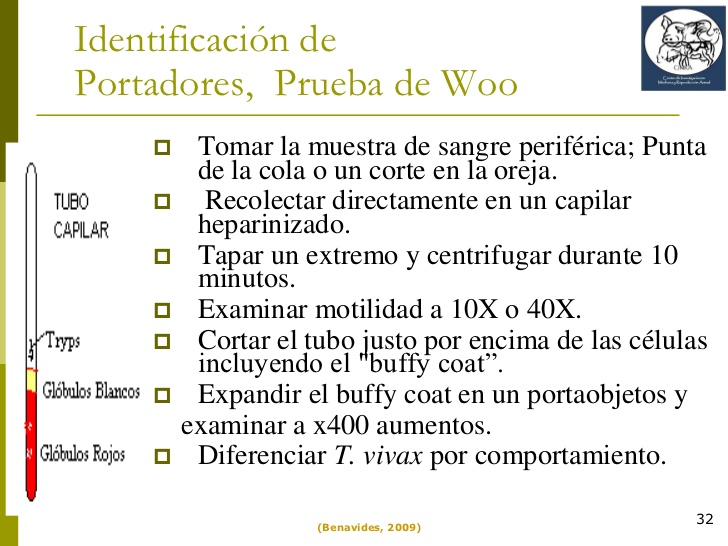 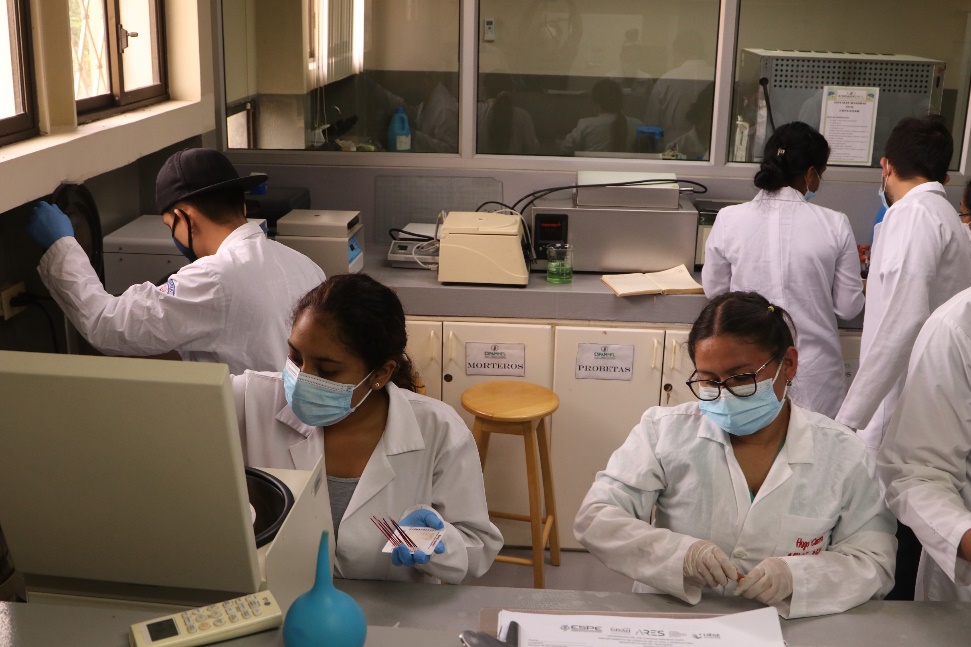 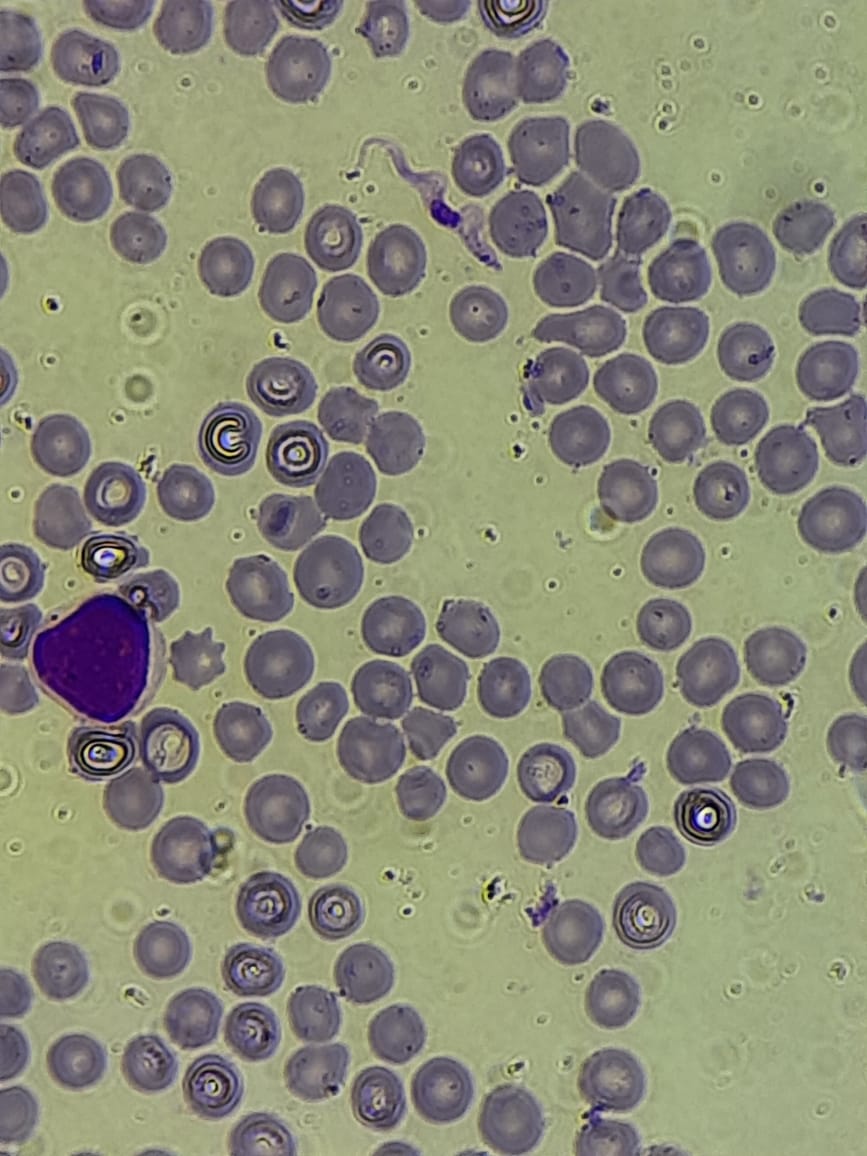 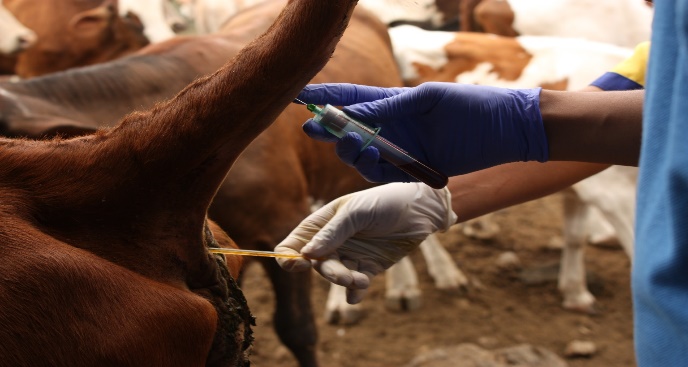 Método
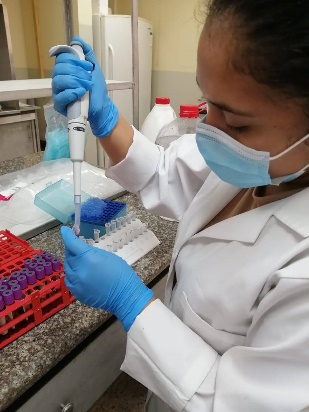 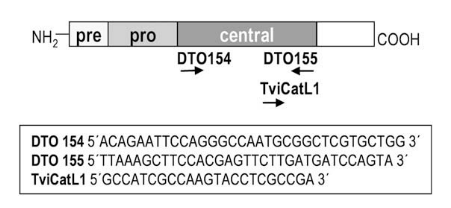 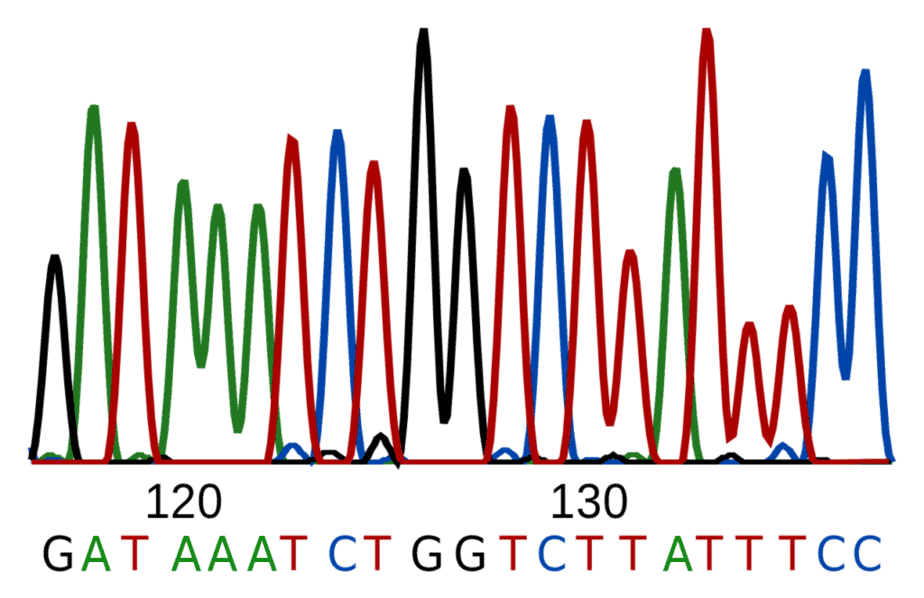 (Cortez et al., 2009)
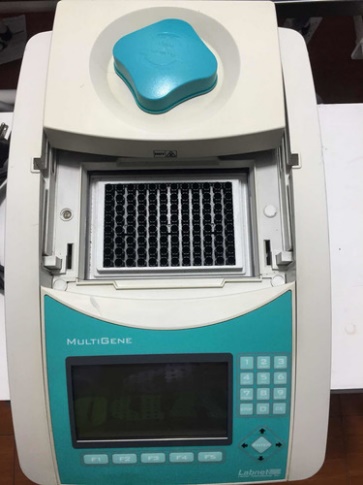 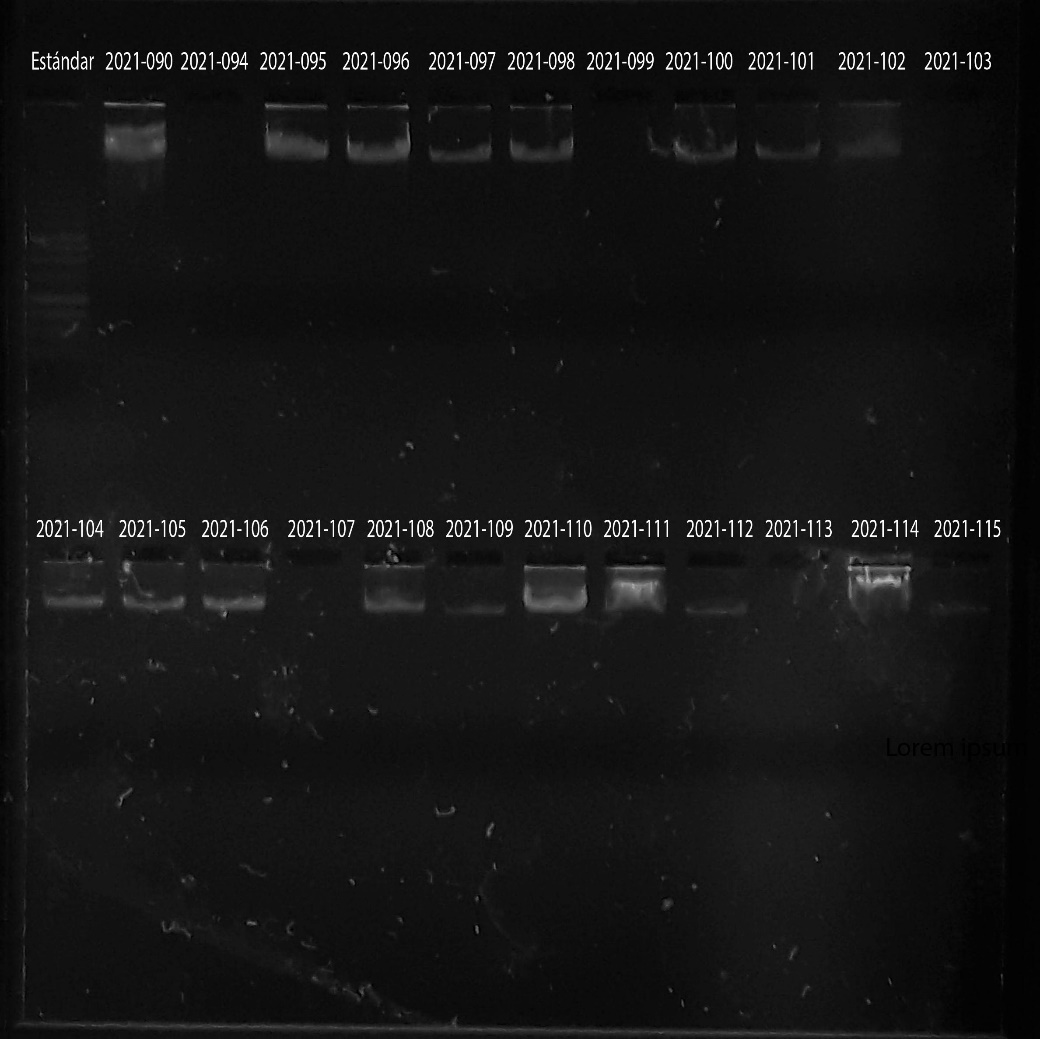 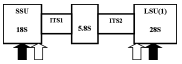 (Cox et al., 2005)
Resultados
Amplificación de los protocolos en la extracción de ADN de las muestras procesadas
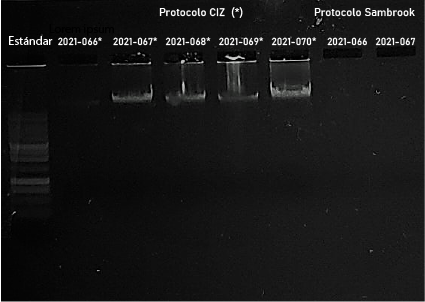 Figura. Electroforesis en gel de agarosa al 0,8 % de las extracciones de ADN con distintos protocolos, se representa: Marcador 1 Kb: DNA Ladder Promega; 2021-066* al 221-070*, Protocolo CIZ y del 2021-066 al 2021-067, protocolo Sambrook.
Resultados
PCR género Trypanosoma spp.
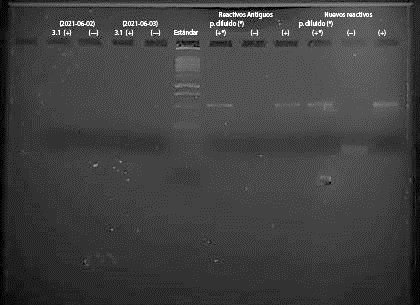 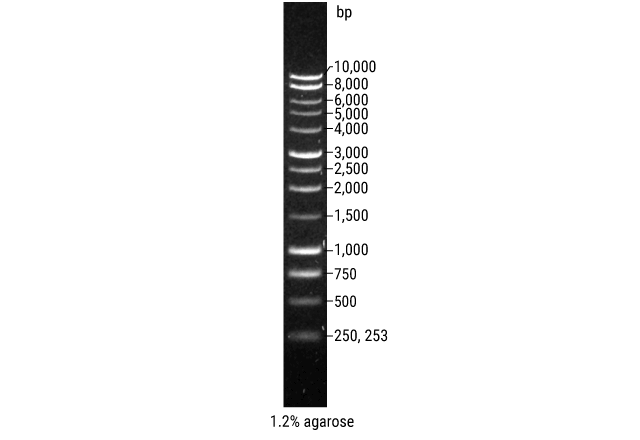 Estándar  Control (+)  2021-17  2021-02   2021-03  Control (-)
Santo Domingo de los Tsáchilas y Esmeraldas
161 muestras
Comprobación e reactivos y dilución del plásmido 
Para amplificación de fragmento de Tvi-CatL
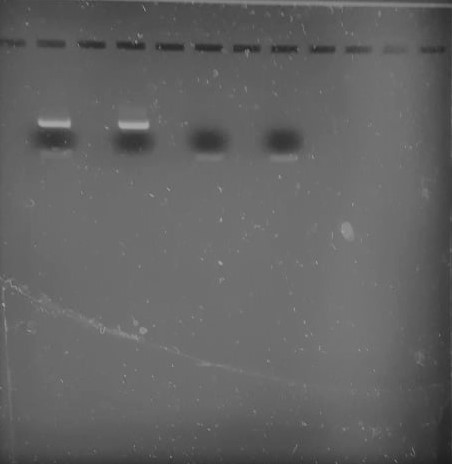 0 Muestras positivas
Producto PCR
~ 500 bp
Figura: Electroforesis en gel de agarosa al 1,5 %  de productos de PCR de CatL para Trypanosoma spp., se representa: Marcador 1 Kb: DNA Ladder Promega; plásmido con la región CatL (control positivo). 2021-001 al 221-003: Control negativo
(Cortez et al., 2009)
Resultados
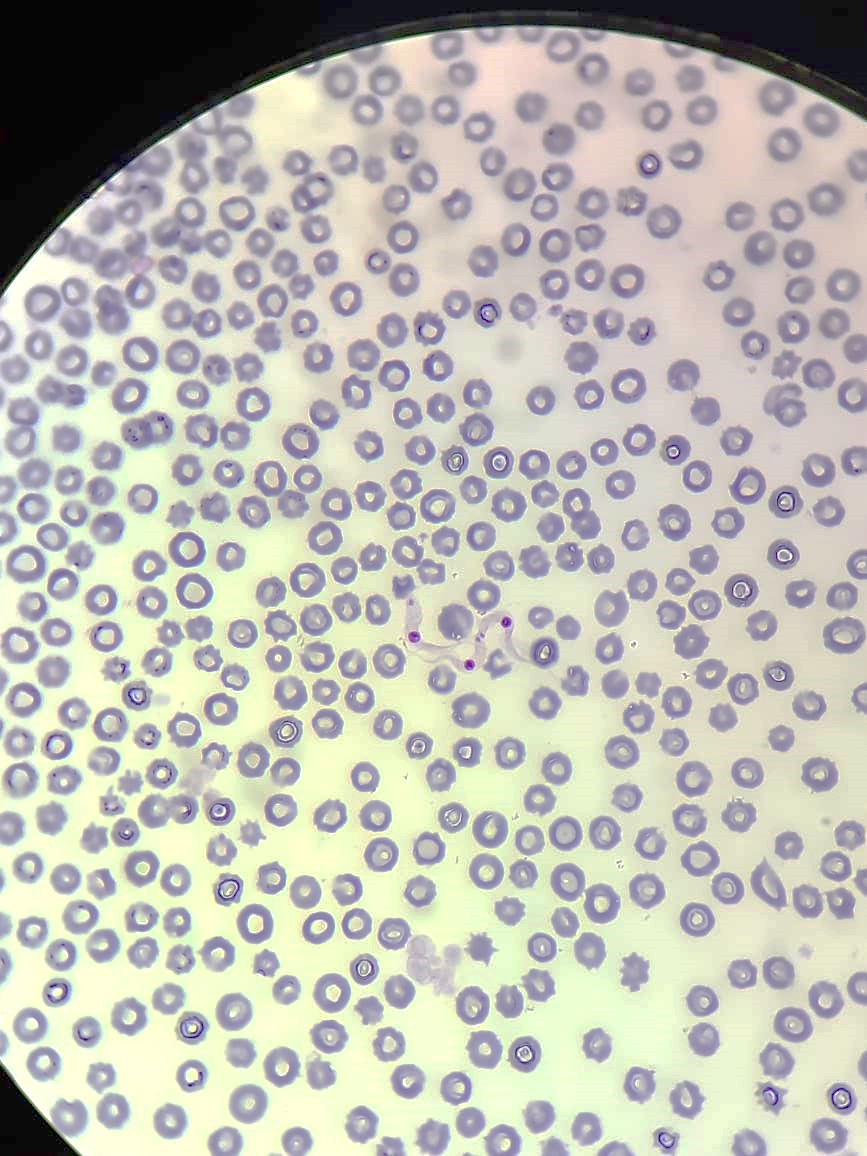 Mide entre 
16 a 26,5 µm
Kinetoplasto es grande, redondeado y terminal
Flagelo libre 
7 µm
Región posterior es ancha y redondeada
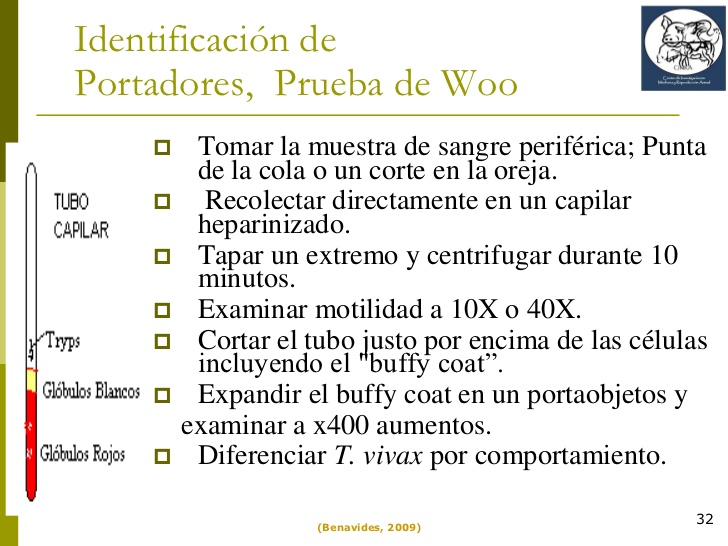 9 Muestras Positivas en prueba de woo

8 Muestras Positivas en frotis
Resultados
PCR específico para Trypanosoma vivax.
Gradiente de concentración de dNTPs y 
concentración de Taq ABM 
Para amplificación de fragmento de Tvi-CatL
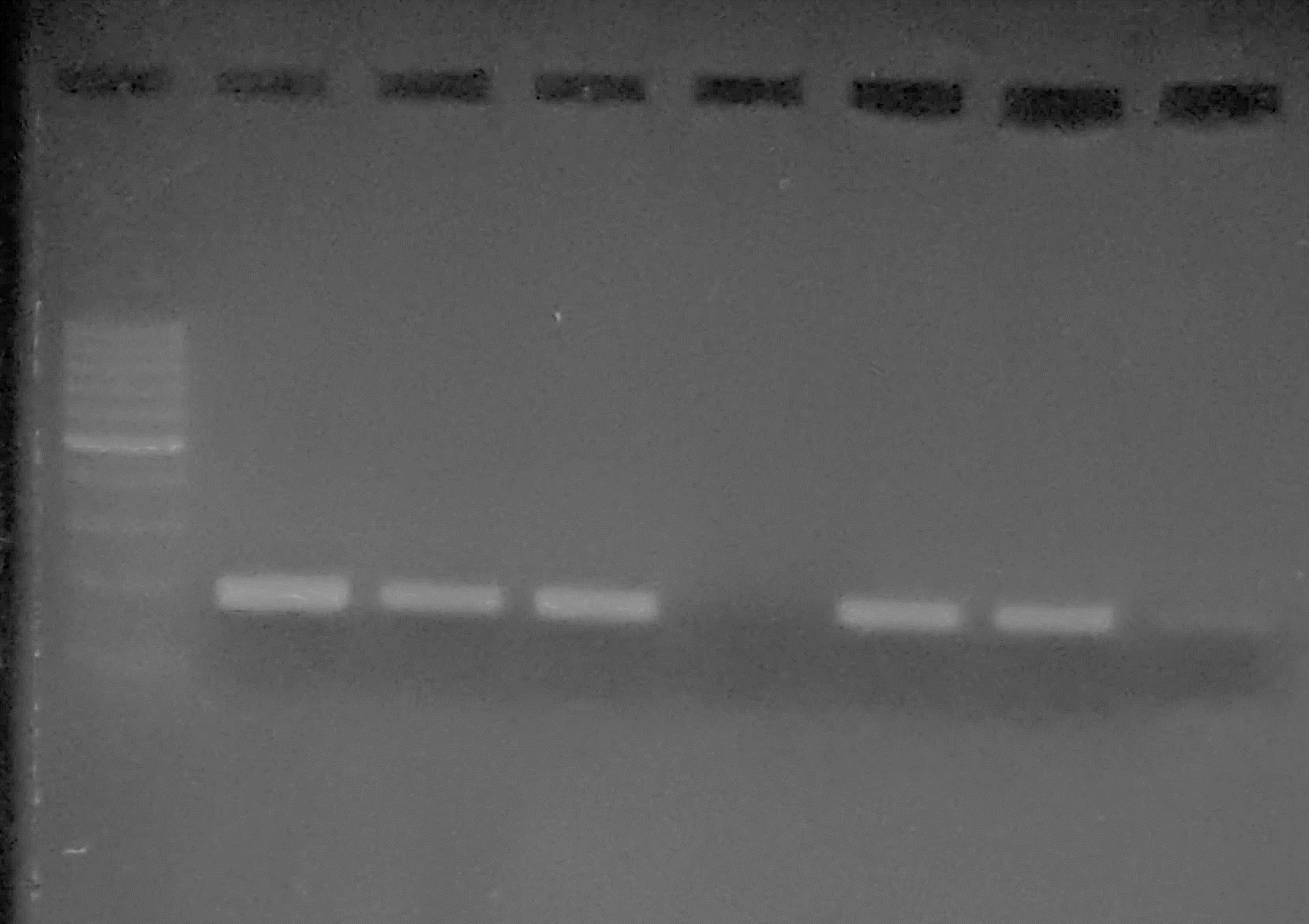 Estándar     Control (+)    2021-211    2021-212     2021-213    2021-214    2021-215   Control (-)
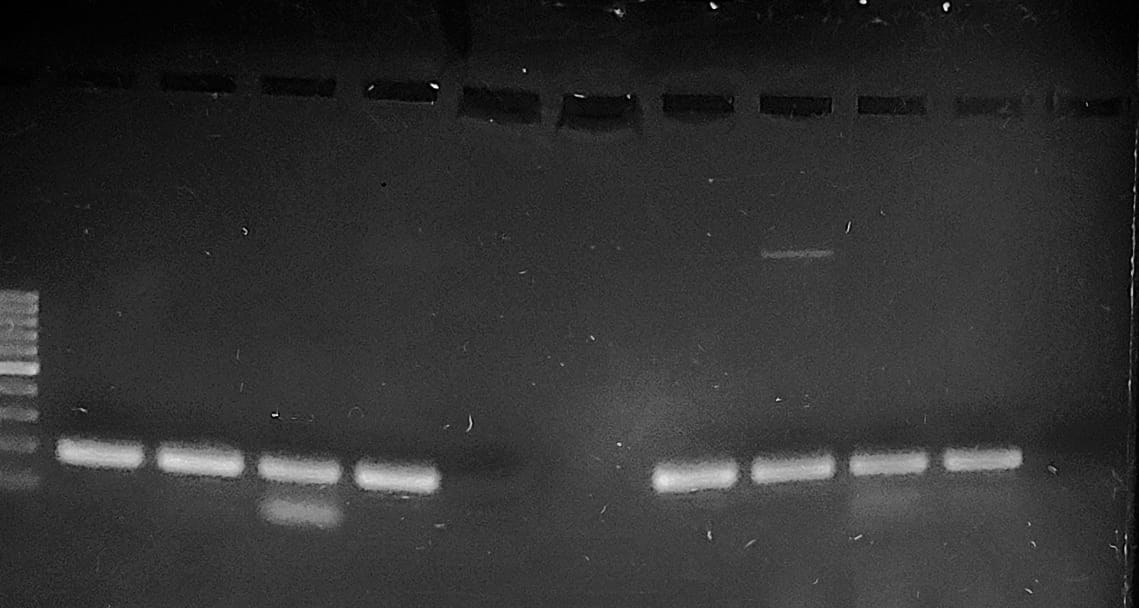 1         2          3           4    	5         6              7           8            9         10           11          12
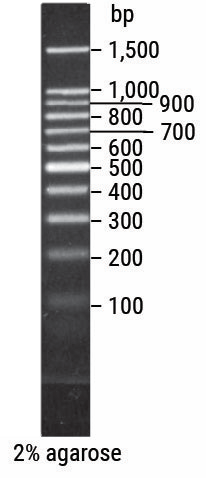 1.5 µM      2 µM        2.5 µM            3 µM          C (-)                                    1.5 µM         2 µM         2.5 µM         3 µM        C (-)
~170bp
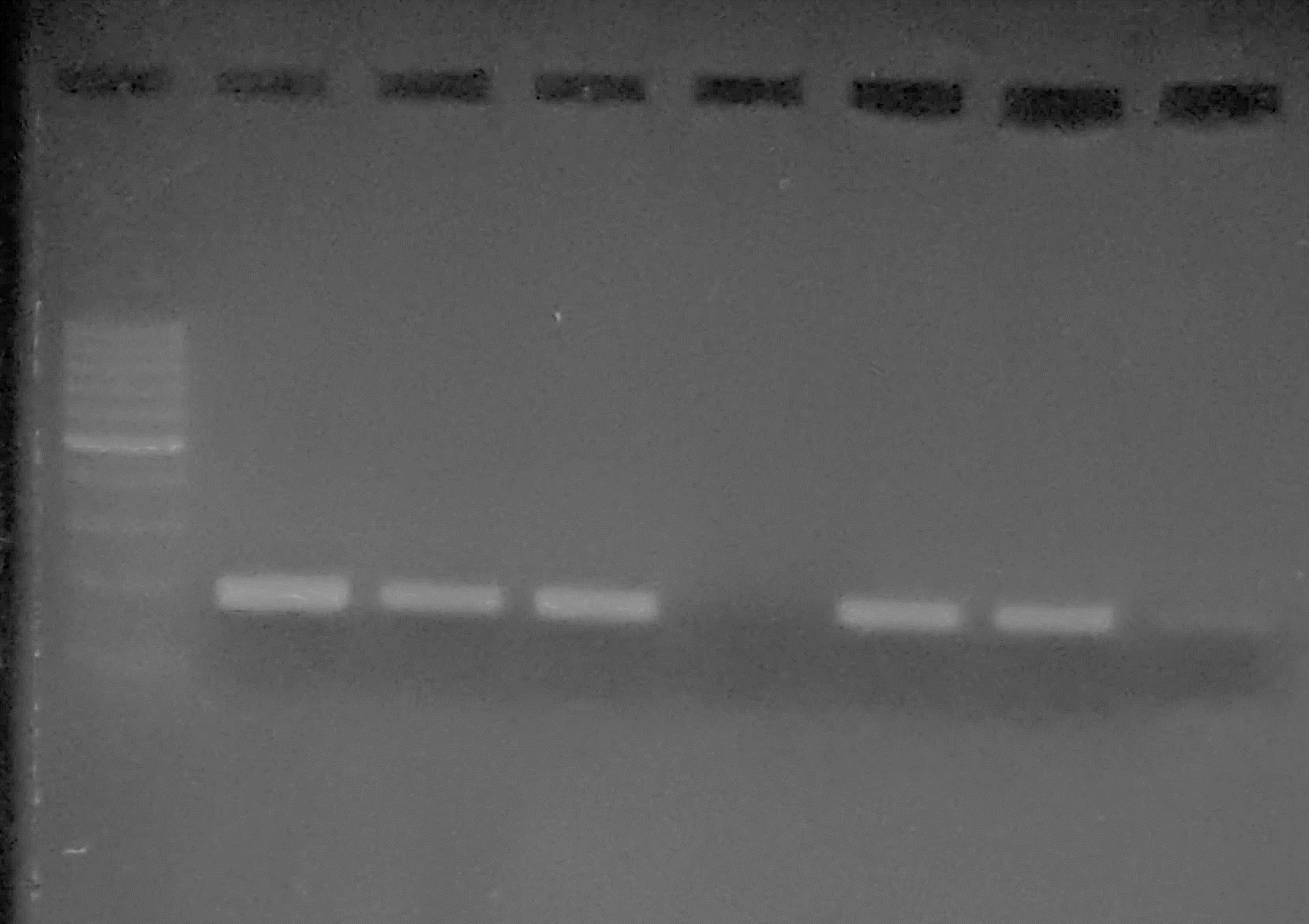 Figura: Electroforesis en gel de agarosa al 2%  de productos de PCR de CatL especifico de T. vivax. Se representa: Marcador 100bp: DNA Ladder Promega; 2021-211 al 215 : plásmido con la región CatL (control positivo).
17 Muestras Positivas
Napo
46 muestras
(Cortez et al., 2009)
Resultados
Nested PCR ITS
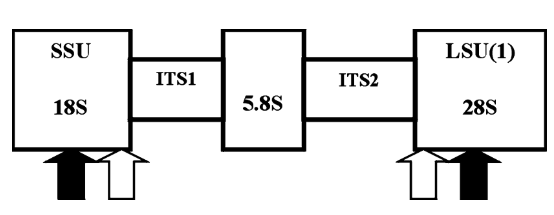 Estándar  2021-017   2021-211   2021-215               Control                        Control  		                                         positivo T. theileri            negativo
La amplificación de los ITS en Trypanosoma sp:T. theileri       ~998 bpT. vivax 	~620 bp

(Cox et al., 2005)
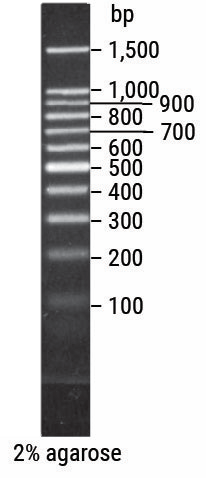 Agarosa 2%
Figura: Electroforesis en gel de agarosa al 2%  de productos de PCR ITS de T. vivax. Se representa: Marcador 100bp: DNA Ladder Promega; 2021-017, 2021-211 y 2021-214 : plásmido con la región ITS T. theileri (control positivo).
Resultados
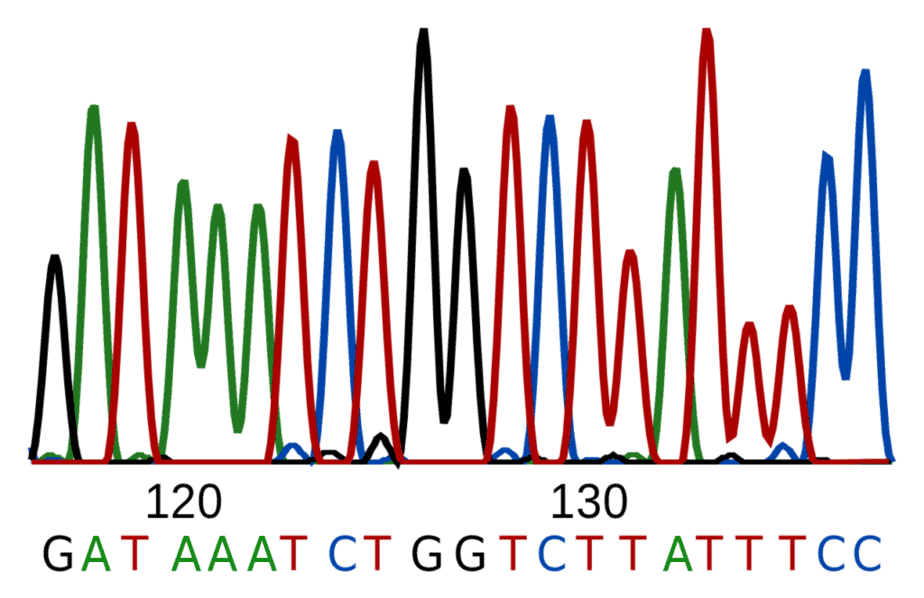 Análisis de similitud y homología de las secuencias amplificadas por  ITS
ITS-PCR, marcador molecular
T. vivax  como agente causal del  brote
Resultados
Análisis del hematocrito en los muestreo
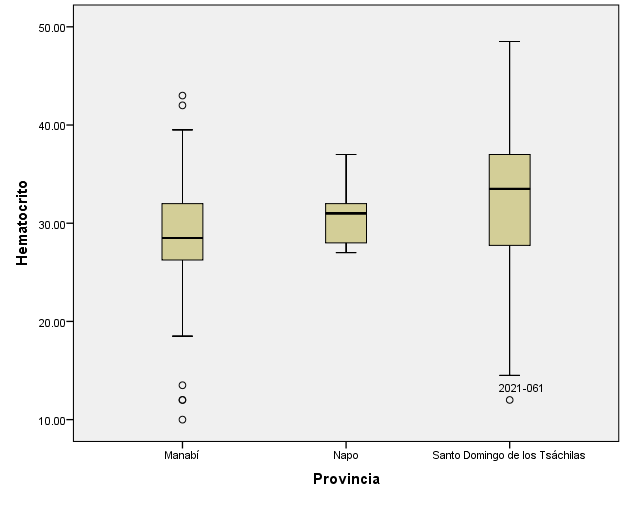 Resultados
Análisis del hematocrito en la provincia de Napo
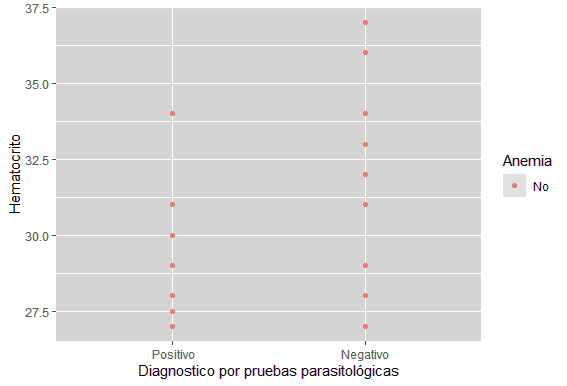 Resultados
Análisis de la temperatura en la provincia de Napo
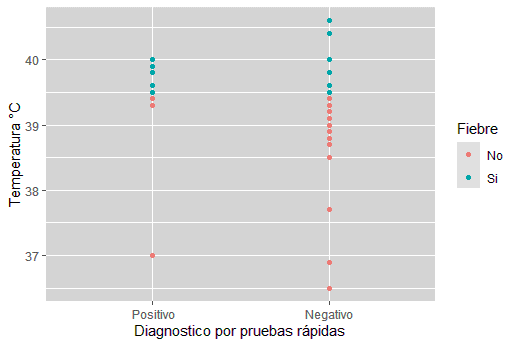 Resultados
Comparación de técnicas de diagnostico
Resultados
Prevalecía del muestreo
Trypanosoma vivax
Conclusiones
En este estudio se evidenció un brote de tripanosomosis bovina debido a T. vivax en la provincia de Napo, en la cual se llevó a cabo la identificación del parásito mediante pruebas parasitológicas (woo y frotis sanguíneo) y pruebas moleculares (TviCatL-PCR). Estos resultados fueron confirmados mediante la secuenciación de los ITS, obtenido una identidad de 98.41% y 98.38% de homogeneidad con Trypanosoma vivax. Este estudio permitió por primera vez caracterizar molecularmente con la ayuda de los ITS un asilado de T. vivax del Ecuador.
En las zonas de producción pecuaria analizadas se demostró la presencia de hemotrópicos, en todas las provincias se encontró anaplasma por frotis sanguíneo, además de un brote de T. vivax en la provincia de Napo en la que se determinó una prevalencia de 36.96% (17/46) por pruebas moleculares y por pruebas parasitológicas de 19.57% (9/46) por woo y 17,39% (8/46) por frotis.
En la evaluación estadística de la influencia de los hemotrópicos con altos niveles de parasitemia sobre la temperatura, se demostró diferencias significativas sugiriendo la influencia de la parasitemia en los signos clínicos de la población de Napo, además de sugerir estado agudo de la enfermedad, mientras que, sobre el hematocrito, no se encontró diferencia significativa, lo que se puede explicar por los tratamientos empleando previos al muestreo o ciertos casos crónicos de la enfermedad.
Los resultados de la secuenciación e ITS-PCR permitieron realizar la identificación de Trypanosoma vivax, por lo que el uso de estos marcadores, evidenciaron la especie de tripanosoma en las muestras analizadas.
Recomendaciones
Se recomienda utilizar la PCR/TviCatL para el diagnóstico de T. vivax, debido a la facilidad de la técnica en comparación con PCR/ITS, además realizar estudios filogenéticos con el fin de determinar la relación genética con otros reportes de T. vivax, reportados en Ecuador.
Se recomienda el uso de pruebas parasitológicas cuando se presentan signos clínicos, representativos de Trypanosoma vivax, lo cual permite llevar un manejo rápido de la enfermedad para evitar el deterioro del animal y su consecuente muerte, así como la propagación por vectores hemofagos.
Se recomienda dar a conocer los brotes de tripanosoma a organismos como agrocalidad para el debido control, con el fin de evitar la distribución de Trypanosoma vivax y perdidas económicas por muerte del ganado.
Se recomienda realizar un seguimiento a las provincias con reportes de hemotrópicos, para una adecuada prevención y control zoo sanitario, además, de organizar conferencias informativas y capacitaciones a los ganaderos, personal de manejo y organismos encargados de prevención y control zoo sanitario.
AGRADECIMIENTOS
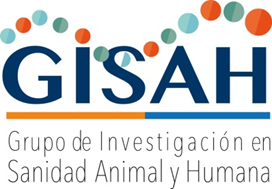 Al grupo de investigación BruTryp financiado por del ARES de Bélgica, 
el laboratorio de Biología Molecular de la Universidad de las Fuerzas Armadas – ESPE 
Sede Santo Domingo y  el laboratorio de Biotecnología de la 
Universidad de las Fuerzas Armadas – ESPE.

Ganaderos de la provincia de Napo y Manabí 
Organismos colaboradores.

Tesistas y Pasantes del Laboratorio de Biotecnología  Animal - ESPE
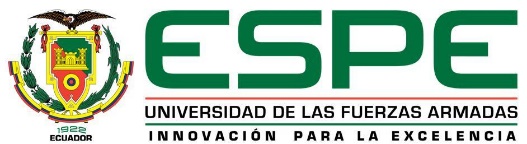 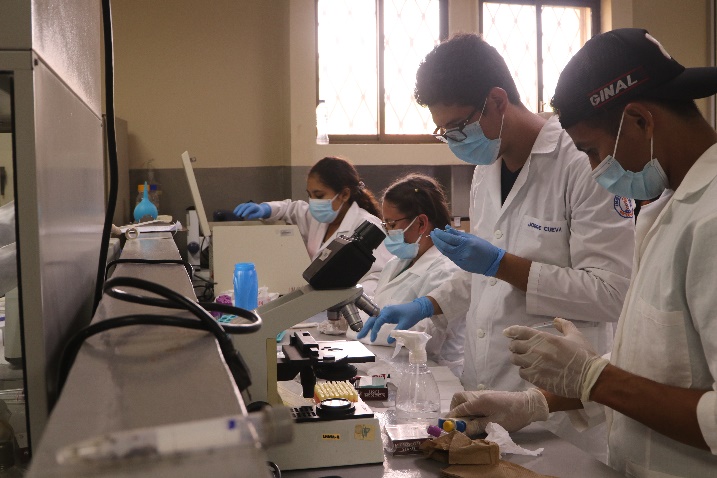 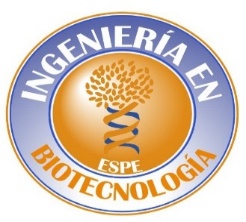 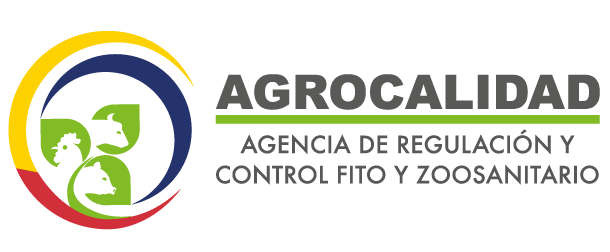 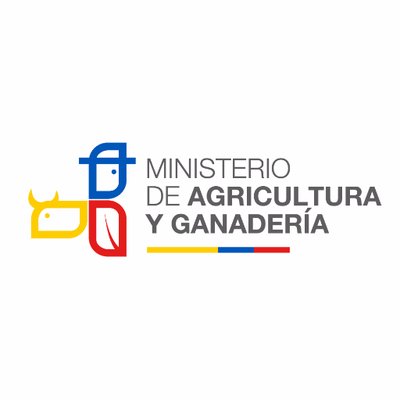 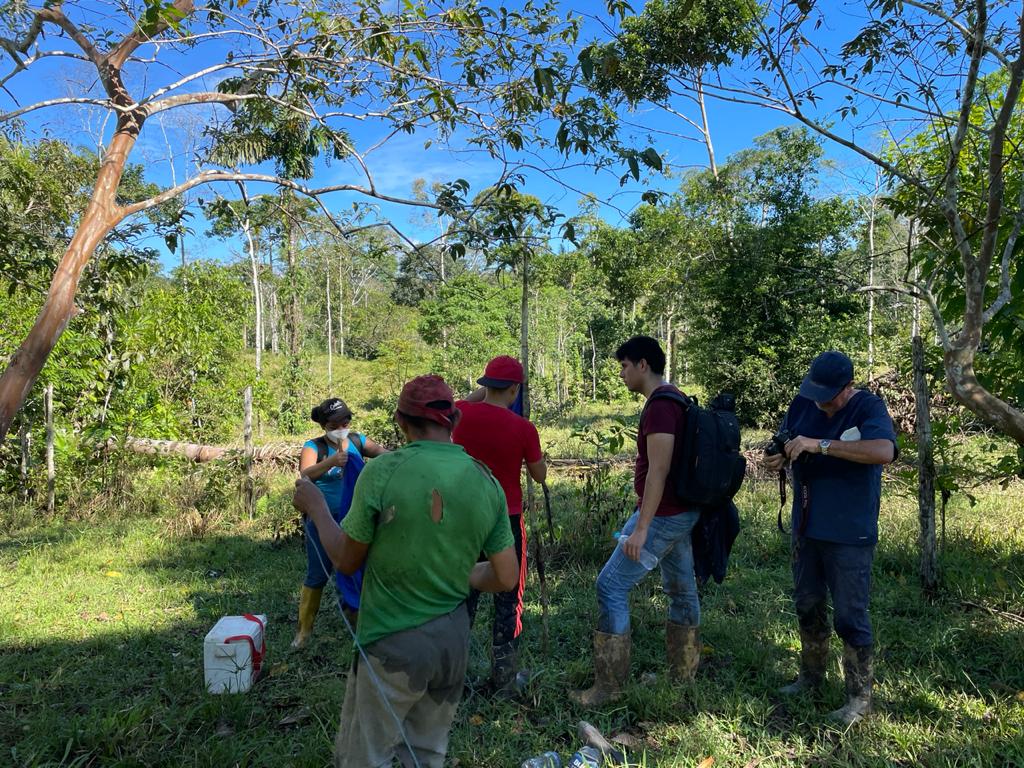 Colaboradores científicos: 

Jorge W. Ron, Ph.D. 
Carrera de Ingeniería en Biotecnología Matriz Sangolquí - ESPE

María Agusta Chávez, M.Sc. 
Carrera de Ingeniería en Biotecnología Matriz Sangolquí - ESPE
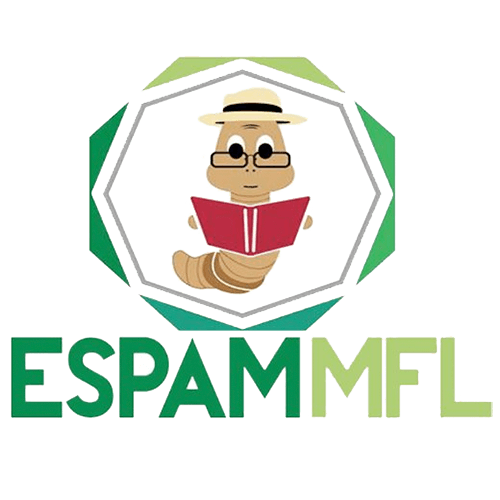